בס"ד
מלאכת חורש
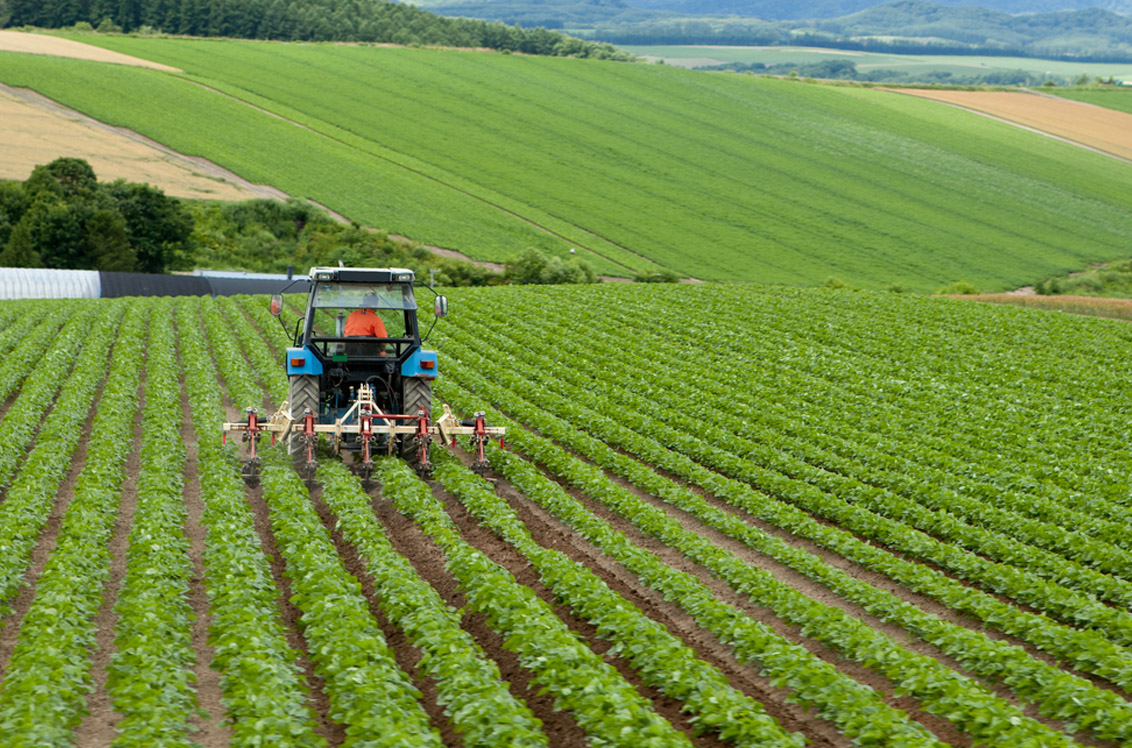 מגיש: אלעד פרידמן
מתוך "מצגות תלמידים" - אתר חמדת ימים
הגדרת המלאכה:
כל פעולה שנועדה להכשרת הקרקע לזריעה או לנטיעה.
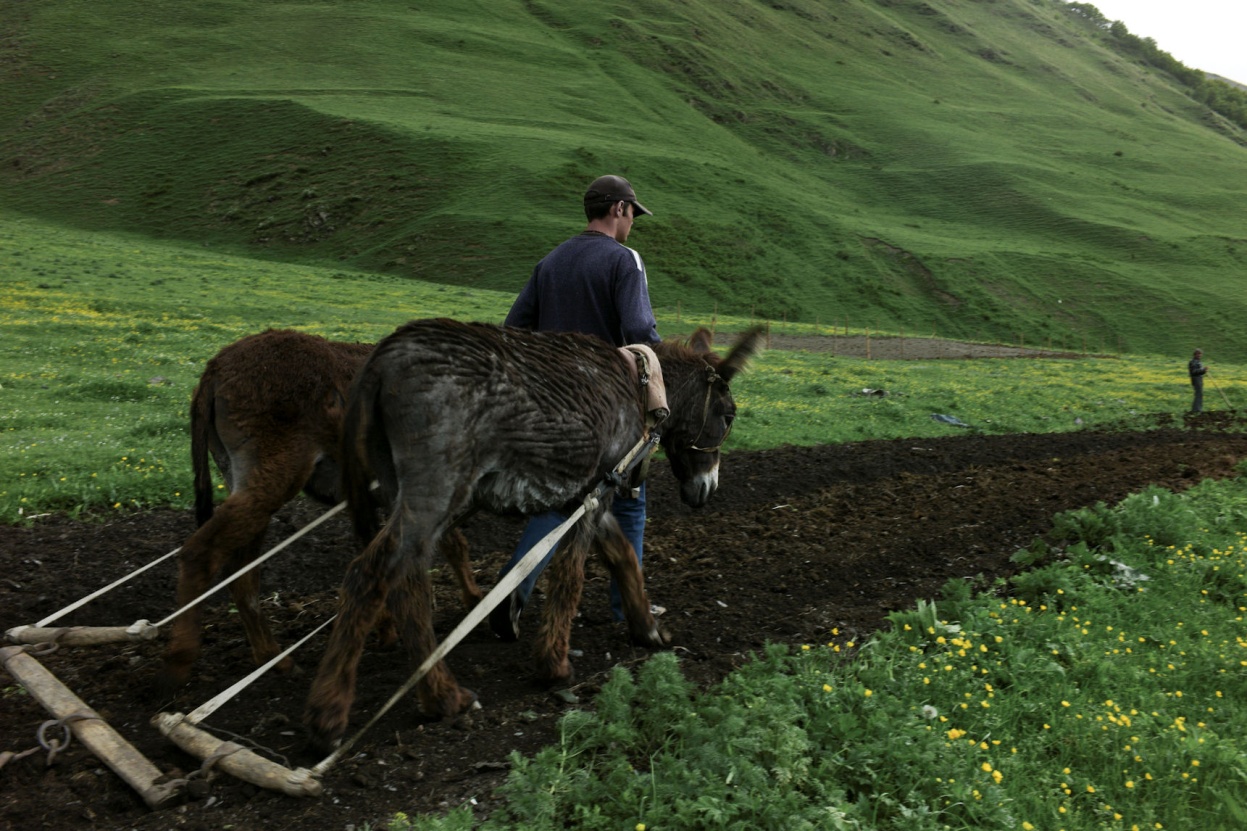 הגדרת המלאכה בלשון הגמרא:
"אמר רב ששת: היתה לו גבשושית וּנְטָלָהּ (והסירה):
  
בבית - חייב משום בונה.   בשדה - חייב משום חורש. 
   
אמר רבא: היתה לו גוּמָּא וּטְמָמָהּ (סתם אותה בעפר):   

בבית - חייב משום בונה.  בשדה – חייב משום חורש."
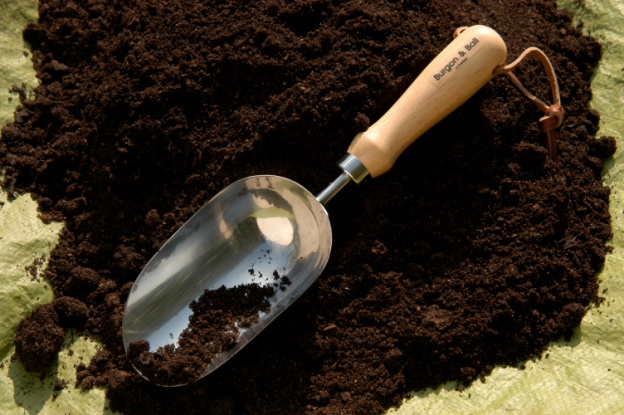 גרירת חפצים
פסק השולחן ערוך:
     דבר שאין מתכוון - מותר,
     והוא שלא יהא פְּסִיק רֵישֵיהּ*. 
     (כלומר, שלא תיעשה בוודאות מלאכה אחרת 
     האסורה בשבת, אגב מעשהו.)
     הִלְכָּךְ (לכן), 
    גורר אדם מִטה, כסא וספסל... 
    בלבד שלא יתכוון לעשות חריץ.
                                                                  (שולחן ערוך סימן שלז סעיף א)
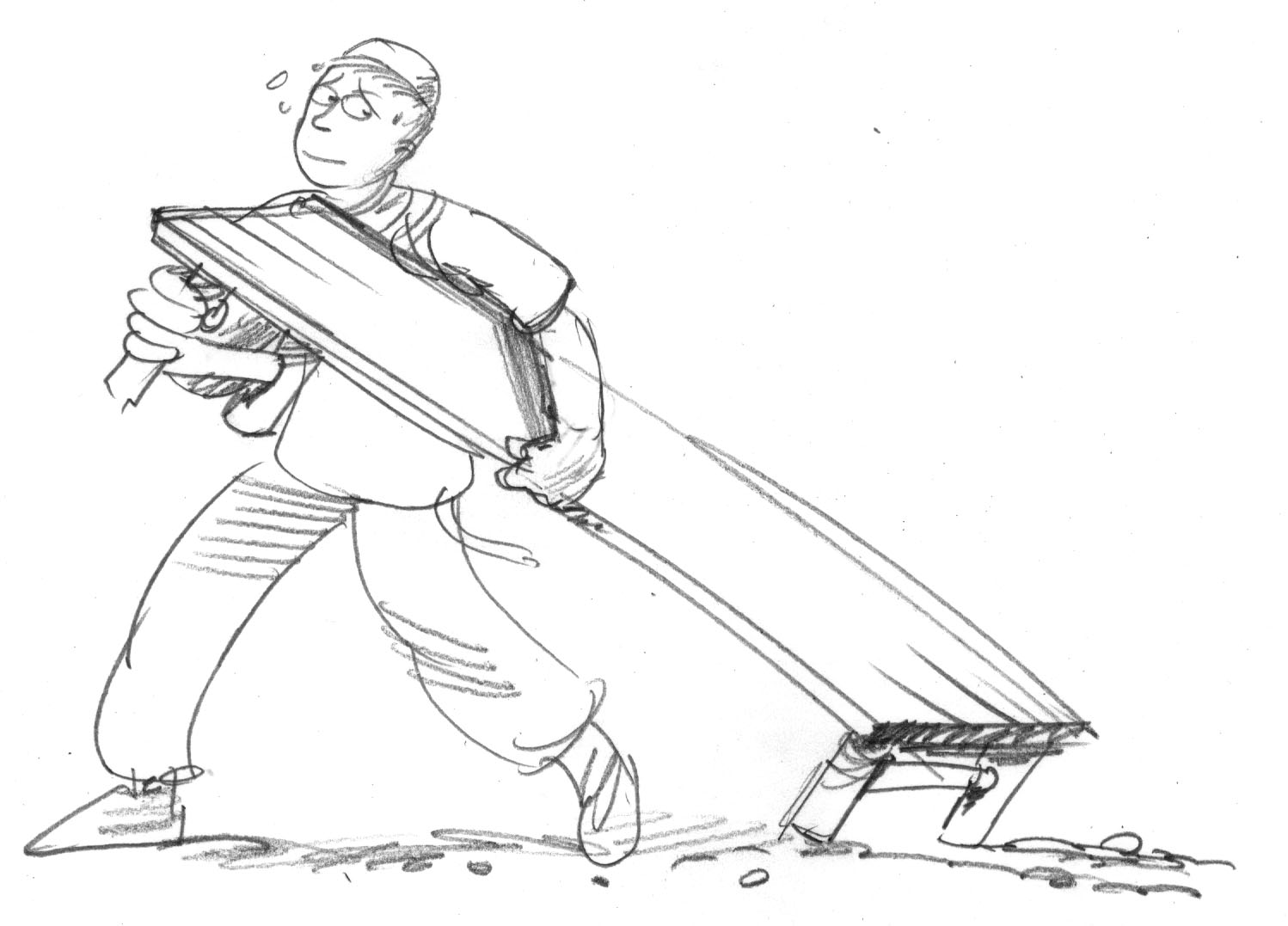 "פסיק רֵישֵיהּ"
ישנו איסור לבצע פעולה מותרת, כאשר בעקבותיה תיגרם באופן ודאִי פעולה אסורה. פעולה זו נקראת בפי חז"ל, בלשון תמיהה: "פסיק רישיה ולא ימות?!", כלומר - חתוך ראשו ולא ימות?! כשם שברור שאם תחתוך את ראשו של בעל חיים, הוא וודאי ימות, כי לא יתכן אחרת, כך ברור שהמלאכה שעליה מדובר תגרום בוודאות לתוצאה האסורה.
גרירת חפצים גדולים
כותב המשנה ברורה:
     (חפצים) גדולים ביותר אסור לגרור על הארץ,
     דְּפסִיק רֵישֵיהּ הוא, דבוַדאי יעשה חריץ.
                                                                             (משנה ברורה סימן שלז ס"ק ד)

כלומר, אין לגרור חפצים גדולים, 
מפני שבגרירתם בודאי יווצרו שקעים וגומות.
גרירת חפצים על משטח מרוצף
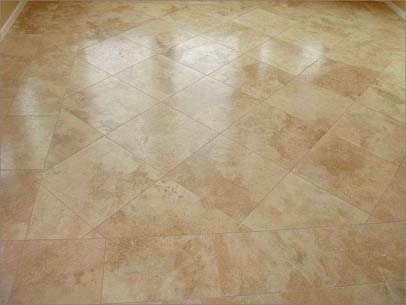 ואפילו מרוצף בקרקע של שַיִש, אסור לגרור - דְּגָזְרִינַן מרוצף אַטּוּ אינו מרוצף.  (גוזרים על משטח מרוצף משום משטח לא מרוצף.)

וּמִסְתַּבְּרָא [ומסתבר] דאם כל העיר מרוצף - יש להקל בזה  (מפני שאין חשש שיגיע בגרירתו לחרישה בקרקע שאינה מרוצפת).

                                                                                             (משנה ברורה סימן שלז ס"ק ד)
הובלת עגלת תינוק
מותר להסיע עגלת ילדים בשבת וביום טוב
     לא רק בכביש סלול,
     אלא גם בדרך לא סלולה, אף על פי שנעשים חריצים על הקרקע.
     ולא רק להסיעה בקו ישר, 
     כי אם גם להפנותה לצדדים מותר.
                                                                               (שמירת שבת כהלכתה פרק כח סעיף מח)
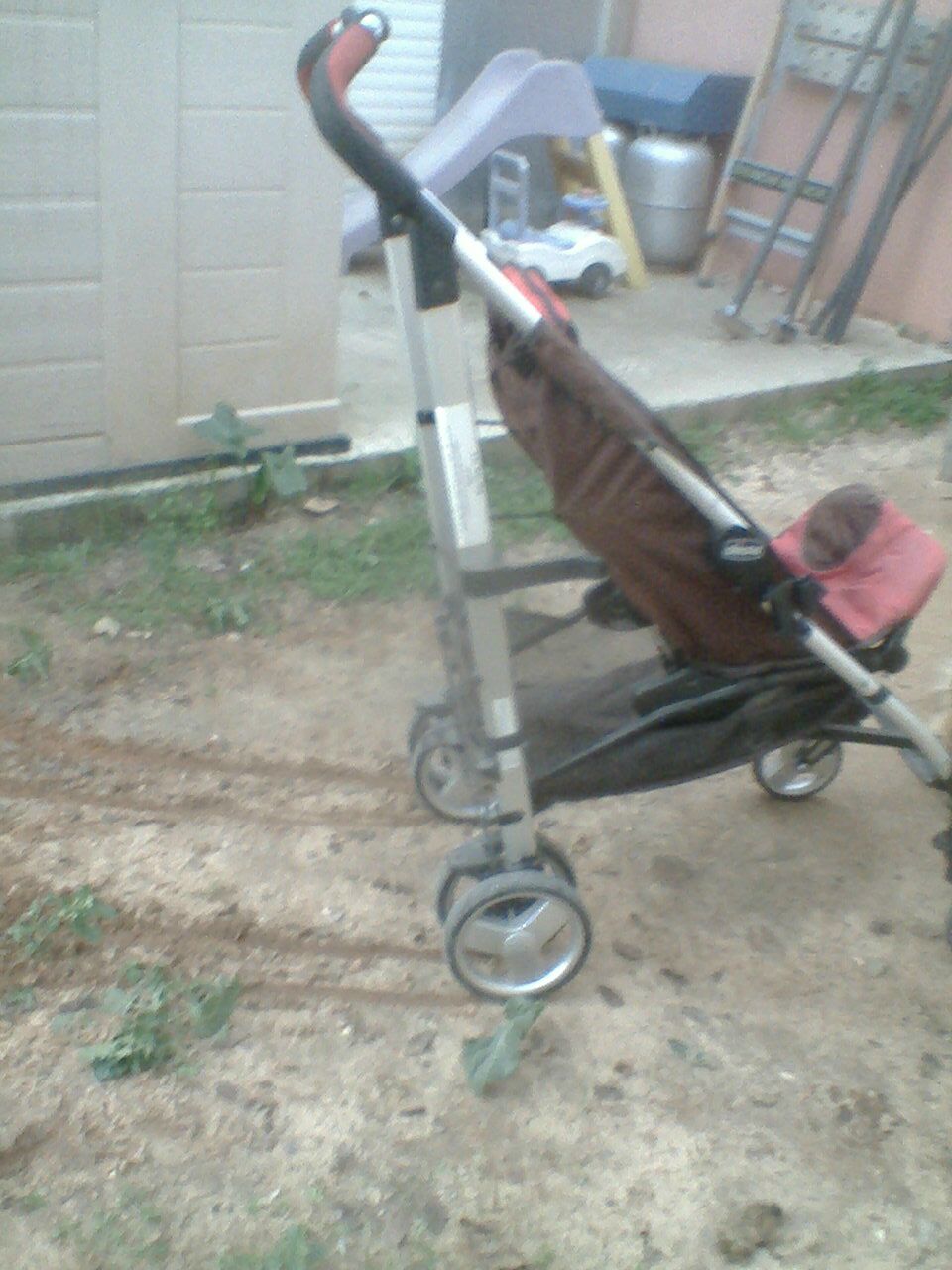 נסיעה באופניים בשבת
נסיעה באופניים אסורה בשבת. 
הפוסקים נחלקו מהי הסיבה לכך: 
יש מי שאומר שהסיבה היא משום עשיית חריץ בקרקע. 
פוסקים אחרים אסרו את הנסיעה באופניים מטעמים אחרים:
א. גזרה שמא יֵצא מחוץ לתחום.

ב. משום "עובדין דחול" (מעשה שאינו מתאים לאווירת שבת -    שנראה כמעשה חול).  

ג. גזרה משום תיקון כלי – 
שמא יתקלקלו האופניים, 
ויבוא  לתקנם בשבת.
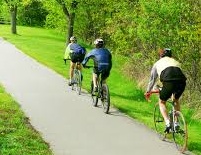 נסיעה באופניים בשבת - המשך
לעומת זאת, בתלת אופן לא החמירו בכל אלו, וכן נפסק להלכה: 
תלת אופן שצמיגי גלגליו עשויים מגומי מוצק, אין למנוע מהילד לרכב עליו. והוא הדין לגבי גלגליים (קורקינט) או גלגליות (סקטים). 
ואם יש עליהם פעמון, טוב להסירו מבעוד יום, כדי שלא יבוא לצלצל בו בשבת וביום טוב.
אבל אין לרכב על אופניים רגילים 
גם אם גלגליהם עשויים מגומי מוצק, 
ואפילו על אופניים המיועדים לקטנים.
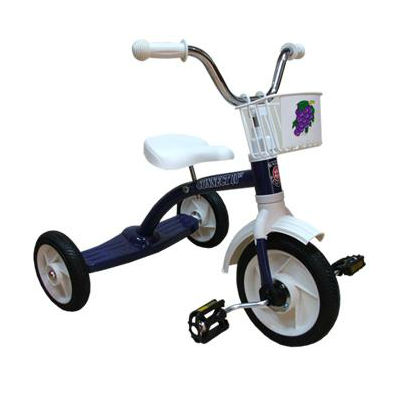 טאטוא רצפת הבית
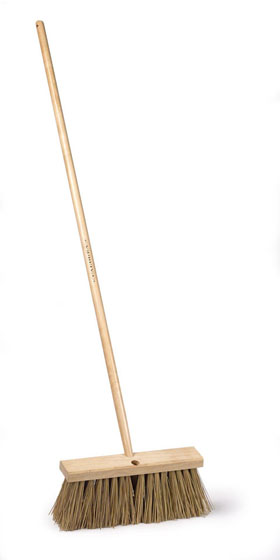 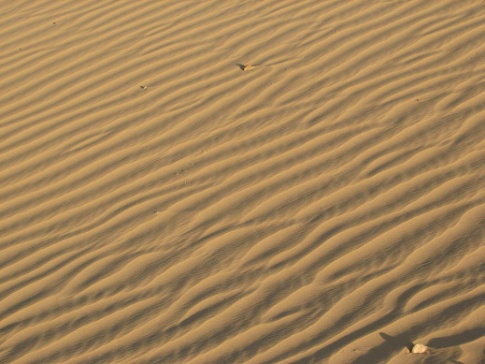 טאטוא קרקע, כגון בחצר הבית, 
אסור, מפני החשש "שמא ישווה גומות" - 
                               יישר את פני הקרקע. 

          מה הדין של טאטוא במקום מרוצף? 
השולחן ערוך פסק (בדעה הראשונה שהביא, 
                             שהיא דעתו העיקרית להלכה):
	     אסור לכבד (לטאטא) הבית, 
     אלא אם כן הקרקע מרוצף.
					(שולחן ערוך סימן שלז סעיף ב)
כך פוסקים בני ספרד, שמותר לטאטא במקום מרוצף.
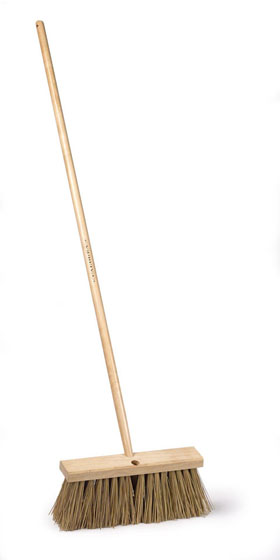 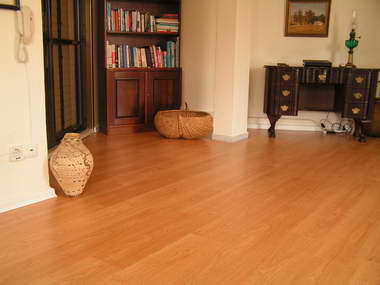 טאטוא רצפת הבית - המשך
גם בני אשכנז נוהגים כך בדרך כלל, מלבד במקרה אחד
שבו הם מחמירים ואוסרים לטאטא -

     דירה מרוצפת... מותר לטאטא... 
     אסור לטאטא מקום שאינו מרוצף... 
          ואם רוב הבתים באותו מקום אינם מרוצפים,
          כמו במחנה אוהלים - 
	          אסור לטאטא את הבית גם כאשר הוא מרוצף.
                                                                             (שמירת שבת כהלכתה פרק כג סעיפים א-ב)
פסק השולחן ערוך: 
     אין סָכִין את הקרקע ולא מדיחים אותו 
     אפילו הוא מרוצף.
				(שולחן ערוך סימן שלז סעיף ג)

בשטיפה מחמירים יותר מאשר בטאטוא, 
ואוסרים אפילו במקום מרוצף 
וגם כשרוב בתי העיר מרוצפים.
מהי סיבת ההבדל בין טאטוא לבין שטיפה?   

עונה המשנה ברורה:
    משום דכיבוד (טאטוא) הוא יותר דבר נחוץ מהדחה. 
					(משנה ברורה שם ס"ק יז)
שטיפת ריצפה
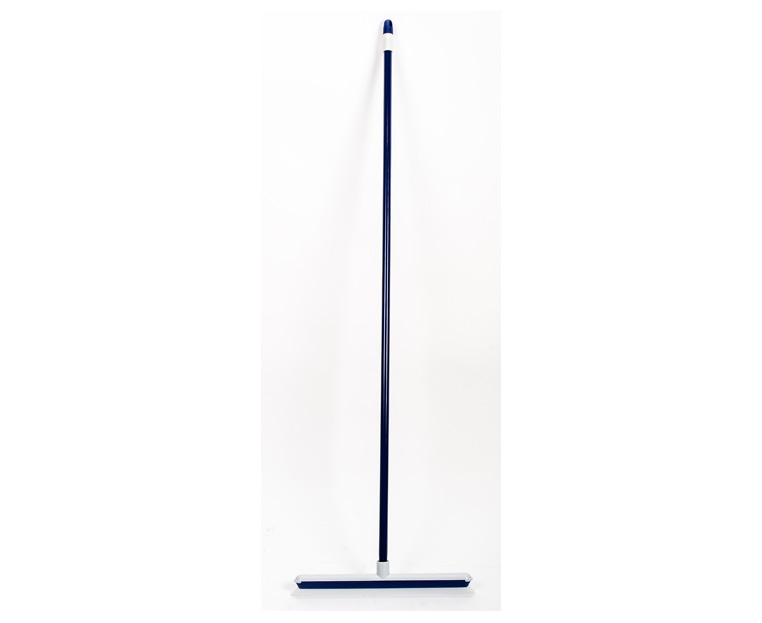 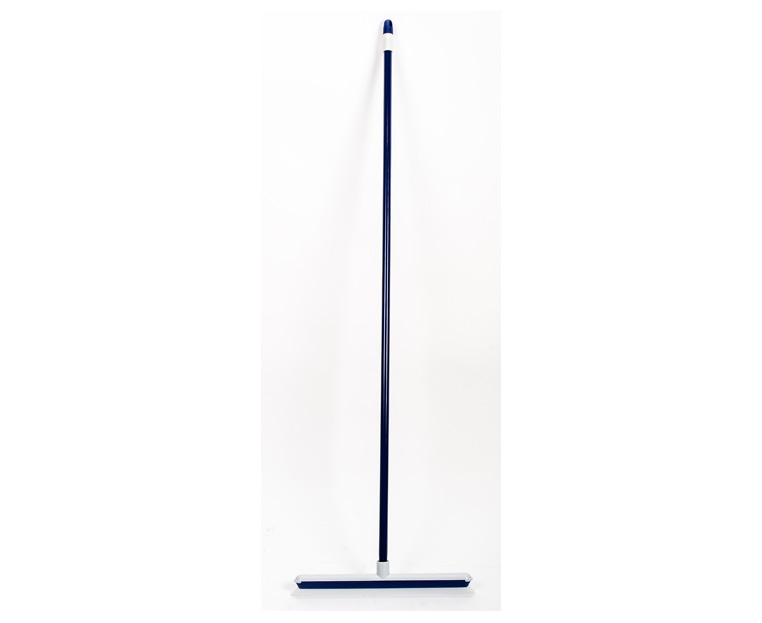 שטיפת ריצפה-המשך
בהתאם לכך, ישנם מקרים שבהם התירו 
את שטיפת הרצפה, במגב בלבד, ללא סמרטוט: 

     כשיש לכלוך על הרצפה ורוצה לשפוך 
     באותו מקום מעט מים ולהדיחם במגב, 
     כיוון שהוא דבר הכרחי, נראה דְשָרֵי (שמותר).
                                                                                        (ילקוט יוסף שבת ה עמוד סה)
     בשעת הדחק כגון בבתי חולים שיש להקפיד במיוחד על הניקיון, 
     אפשר להקל לשטוף את הרצפה המרוצפת, בתנאי שישתמש לצורך זה רק במגב. 
                                                                            (שמירת שבת כהלכתה פרק כג סעיף ו) 
מודגש שבכל מקרה אין להשתמש במטלית - 
     אין להדיח את הרצפה תוך כדי שימוש 
     בסמרטוט, או במגב העשוי חומר ספוגי,
     משום איסור סחיטה.
                                                                                      (אורחות שבת פרק יח סעיף מו)                                   
     ואם נשפכו מים במקום מרוצף, מותר לגוררם בעזרת מגב.
     כיוון שכל כוונתו להסיר את המים ולא להדיח ולנקות את הבית.
                                                                                (מנוחת אהבה חלק א פרק סעיף ה)
X
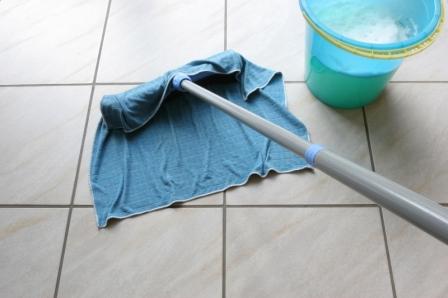 משחק בגולות בשבת
מותר לשחק בגולות, והוא שישחק בהן בתוך הבית, 
ובתנאי שקרקע הבית יהא מרוצף,
אבל מחוץ לבית, גם על פני שטח מרוצף - אסור.
(הואיל ואפילו בעיר אין רוב החצרות מרוצפות).
                                         (שמירת שבת כהלכתה פרק טז סעיף ה)
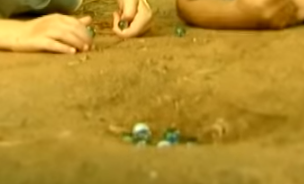 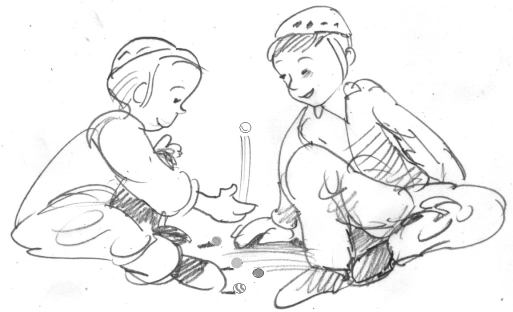 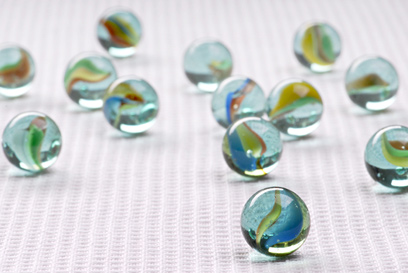 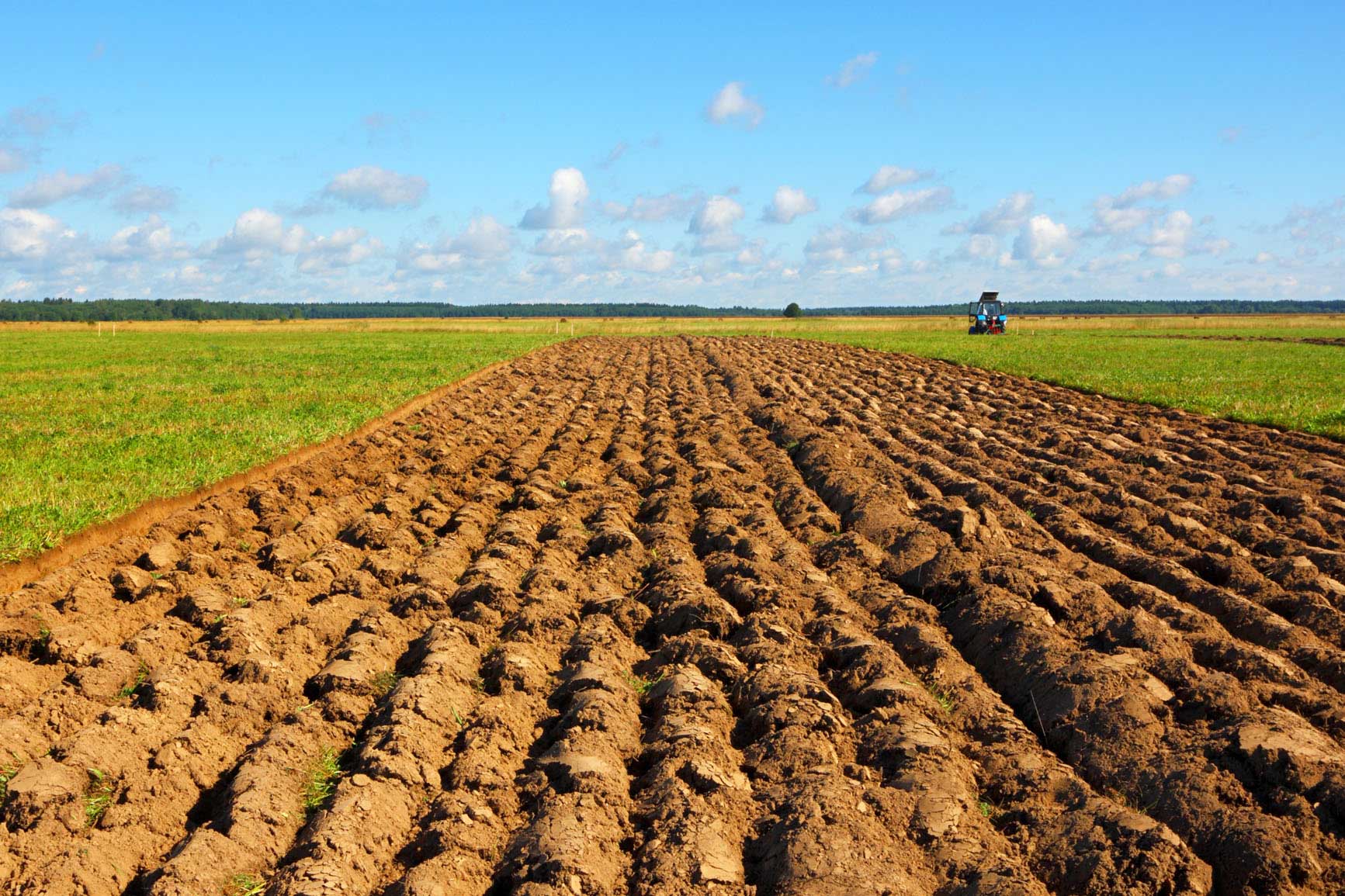 הסוף
מתוך "מצגות תלמידים" - אתר חמדת ימים